Дифференциация звуков Ш - Щ
Автор:
педагог ГБДОУ №113 Невского района города Санкт - Петербурга
Мунтян Ольга Владимировна
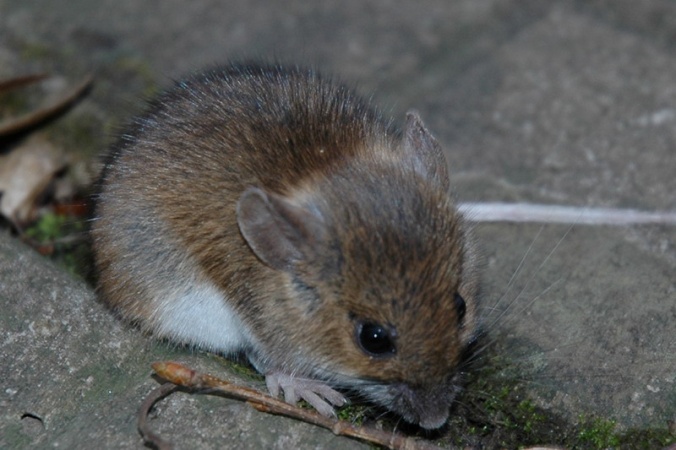 Ш
Щ
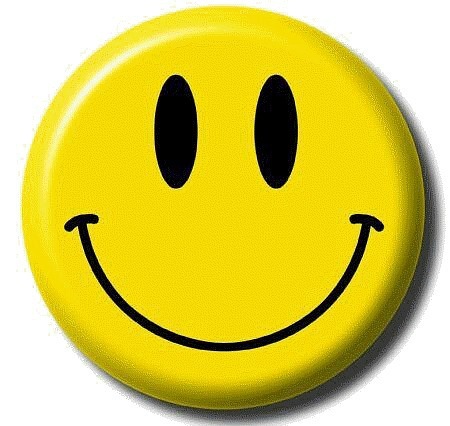 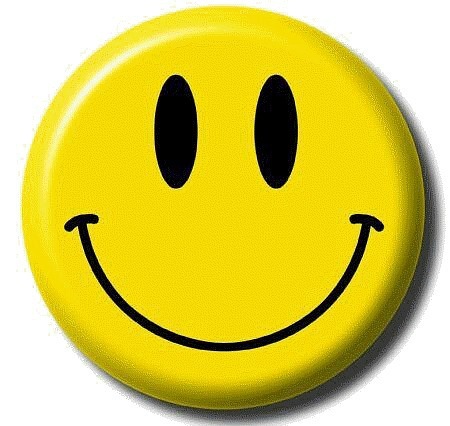 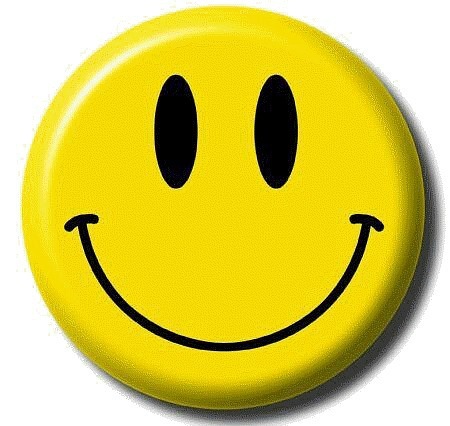 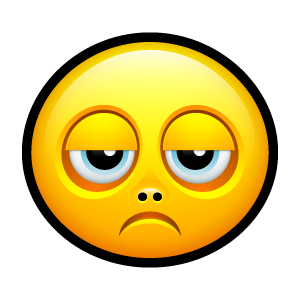 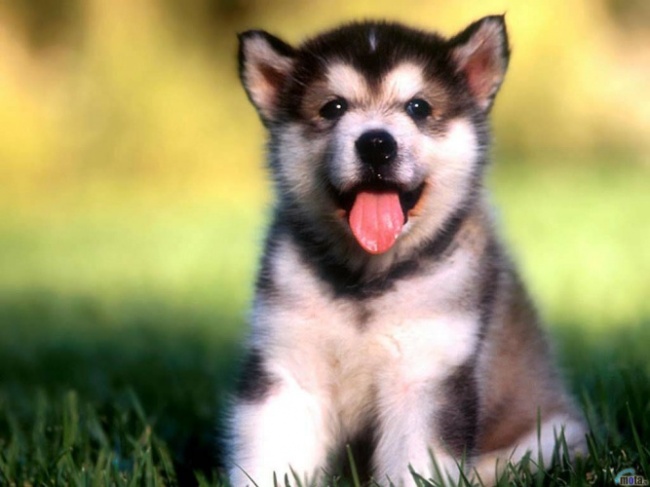 Ш
Щ
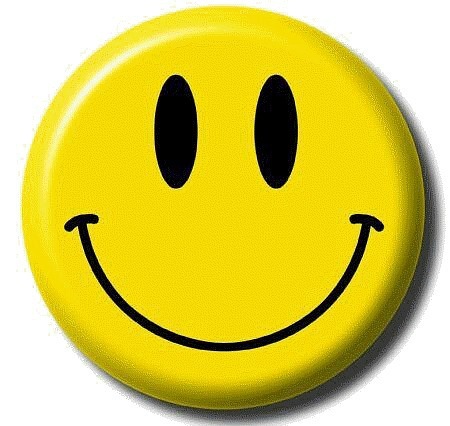 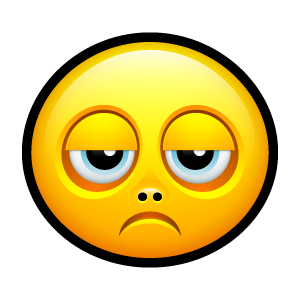 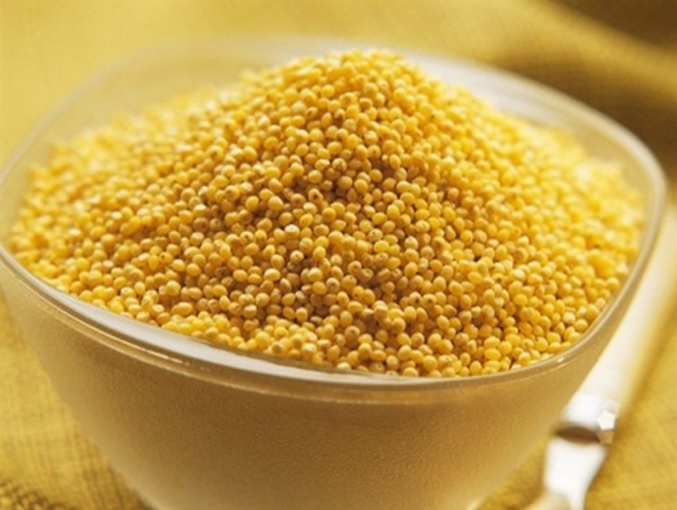 Щ
Ш
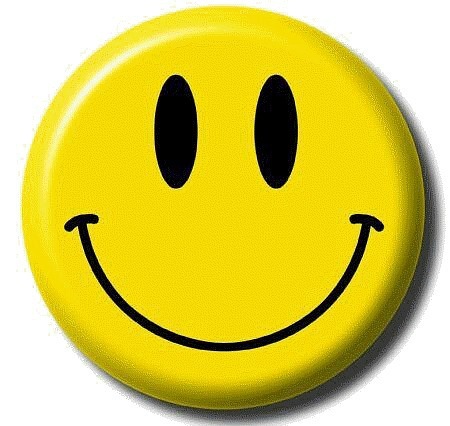 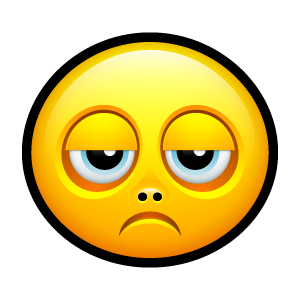 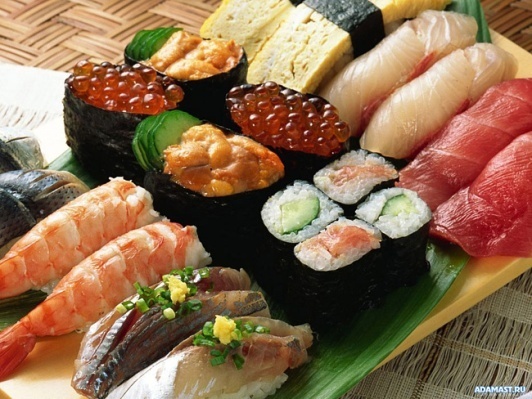 Щ
Ш
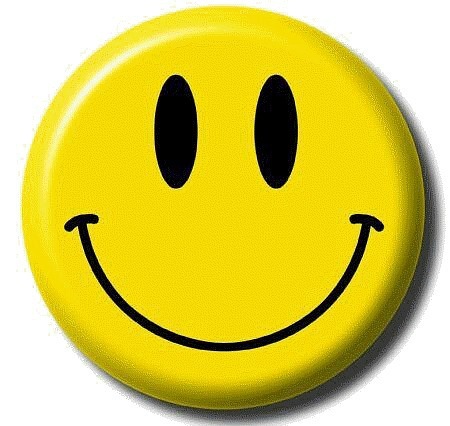 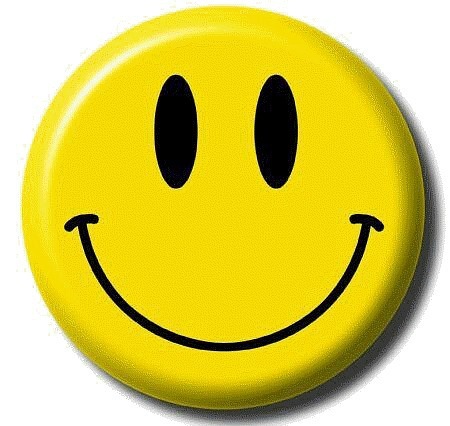 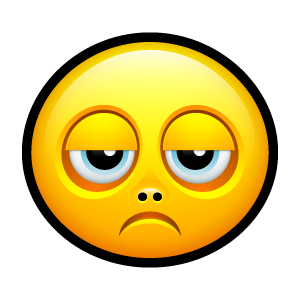 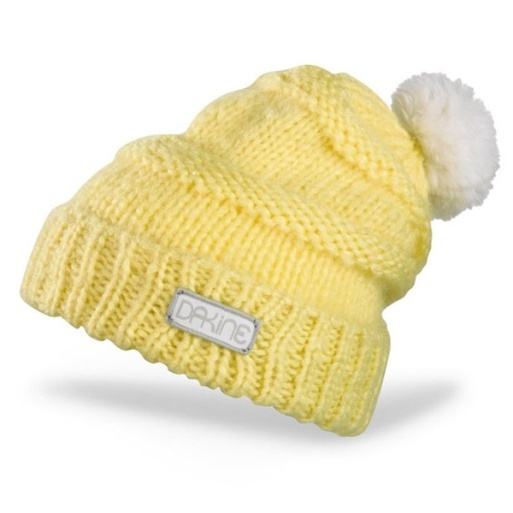 Щ
Ш
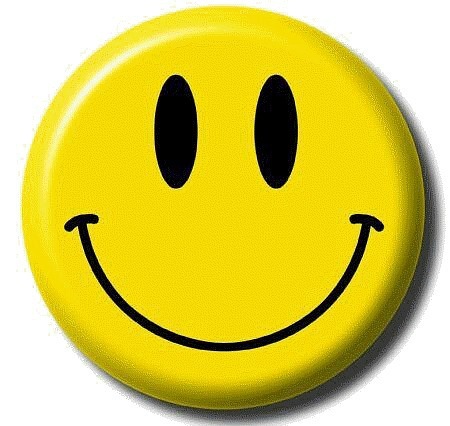 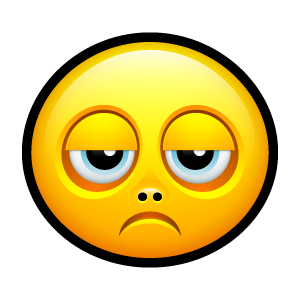 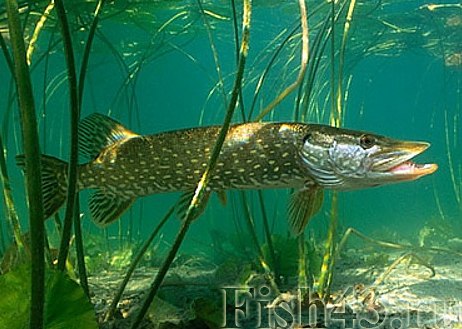 Ш
Щ
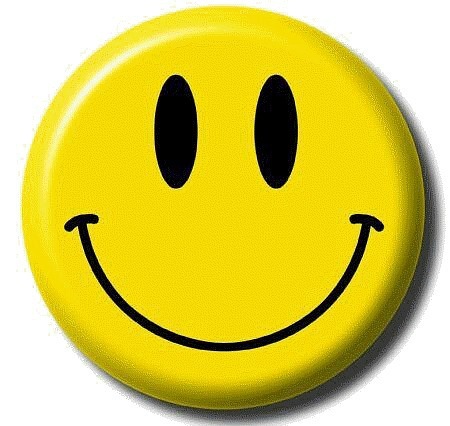 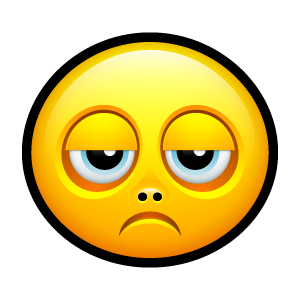 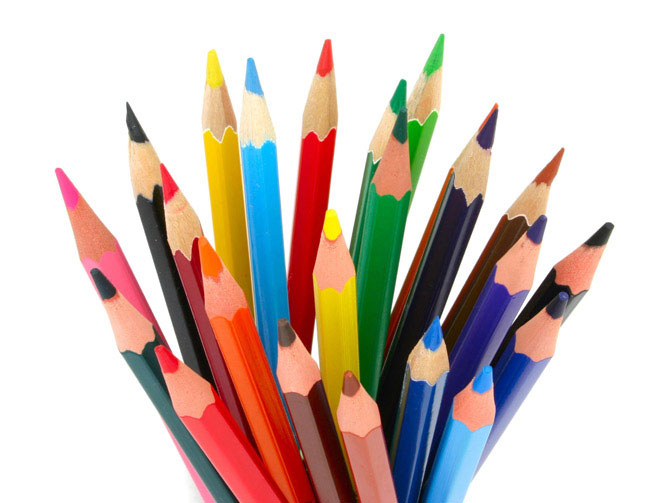 Ш
Щ
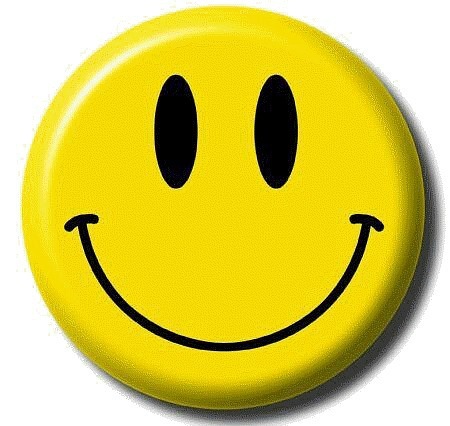 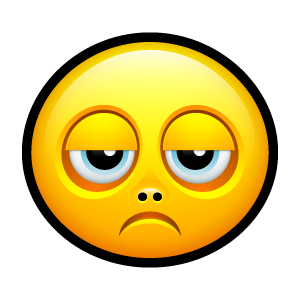 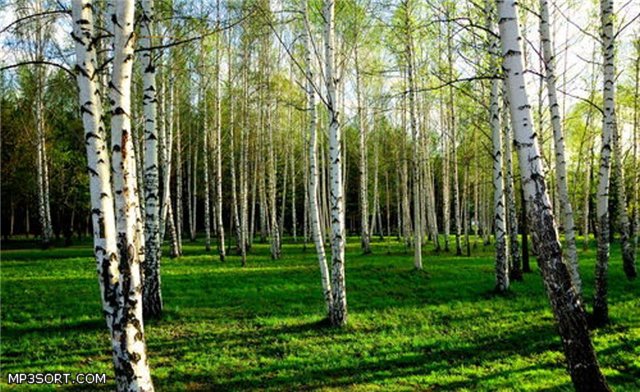 Ш
Щ
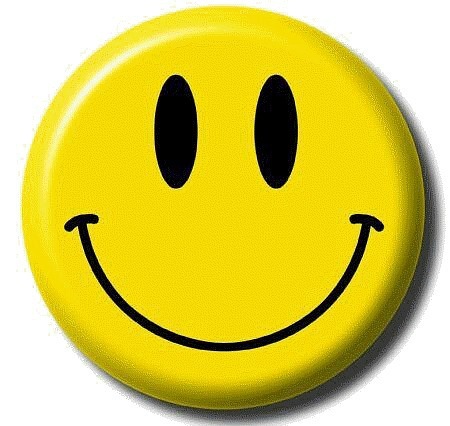 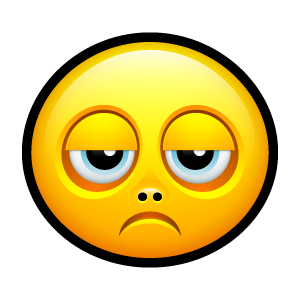 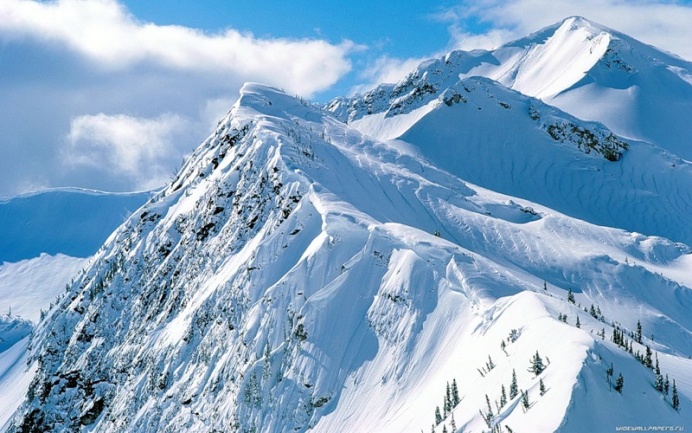 Щ
Ш
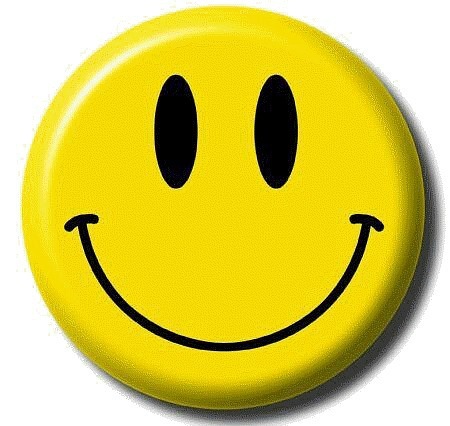 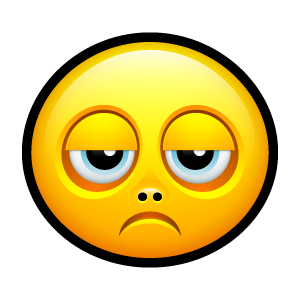 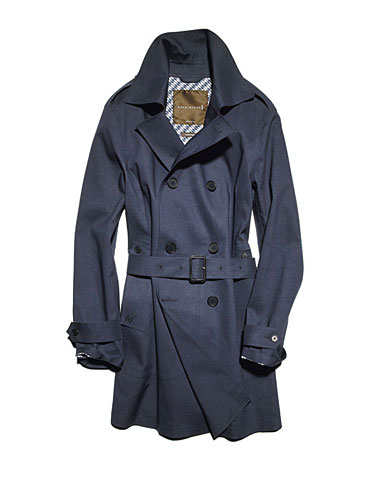 Ш
Щ
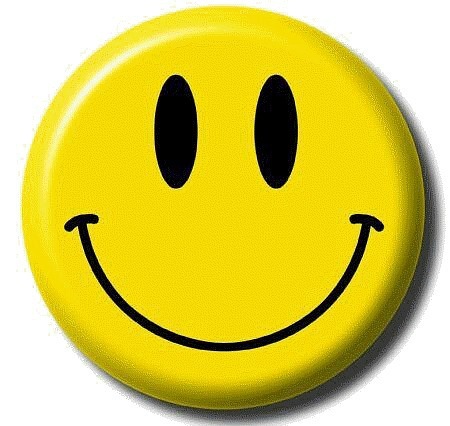 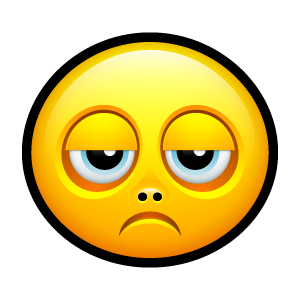 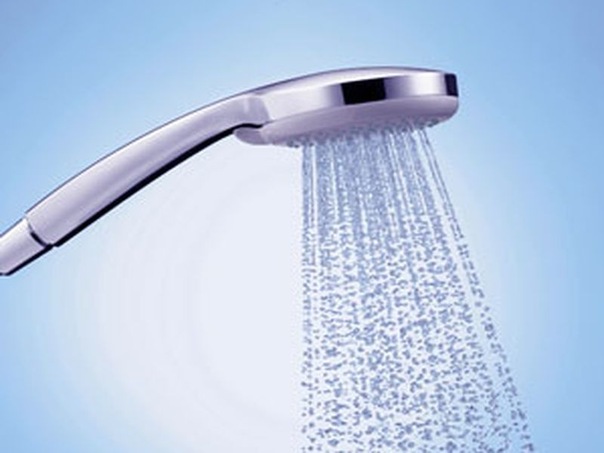 Щ
Ш
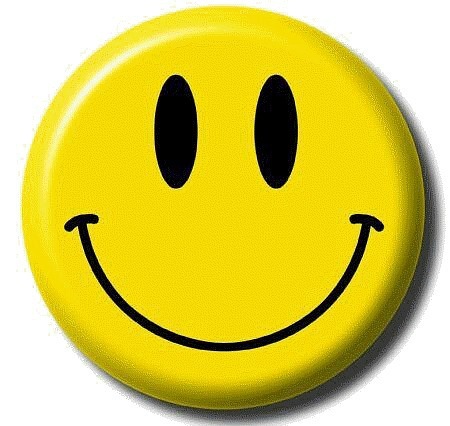 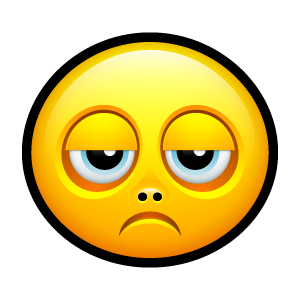 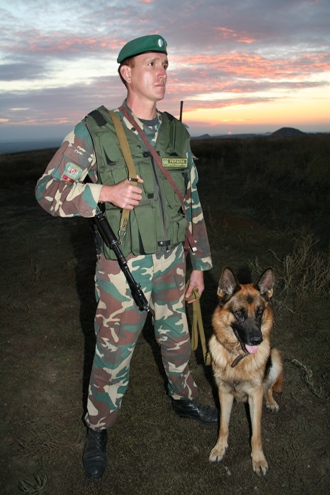 Щ
Ш
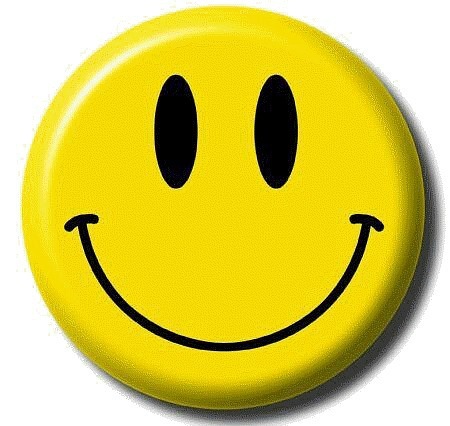 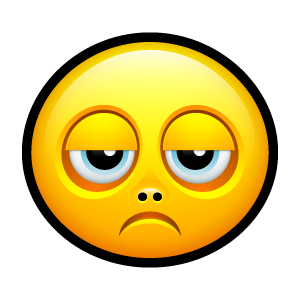 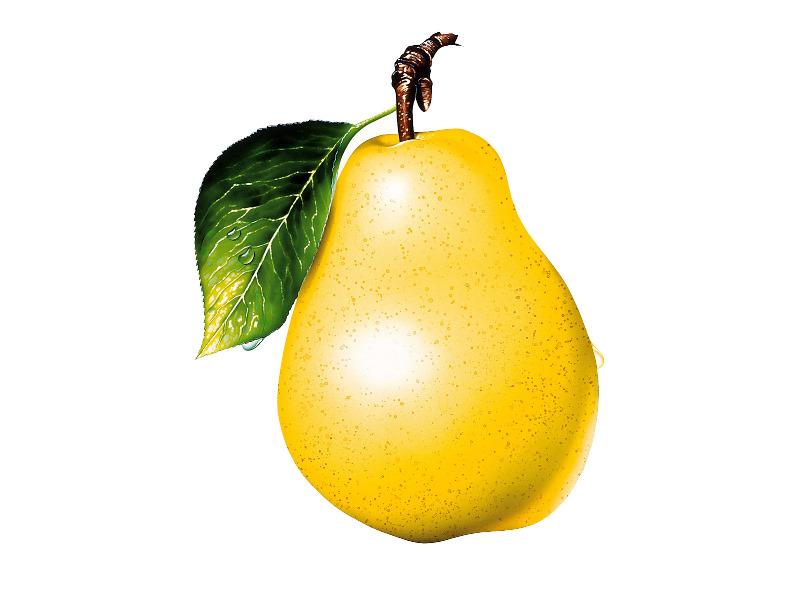 Щ
Ш
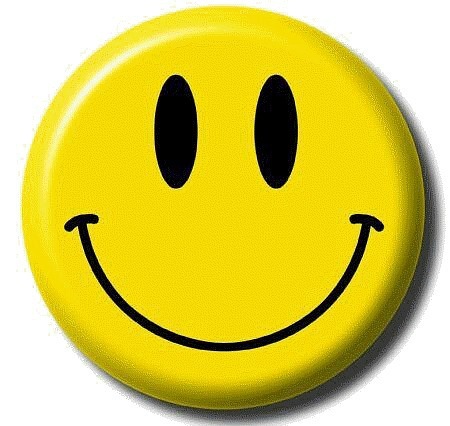 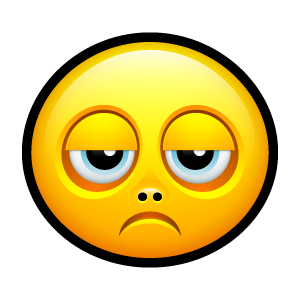 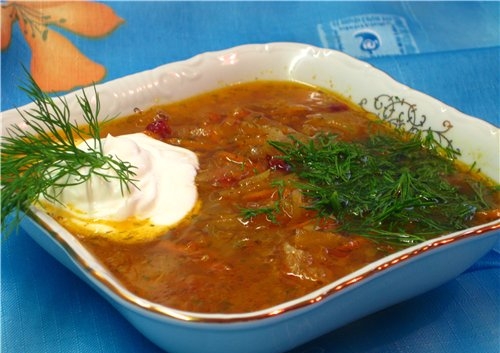 Ш
Щ
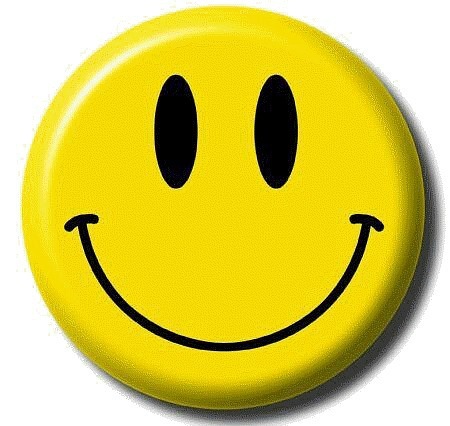 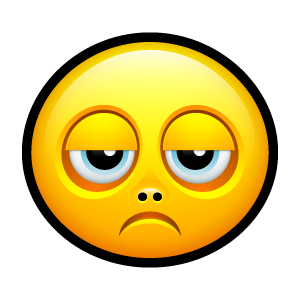 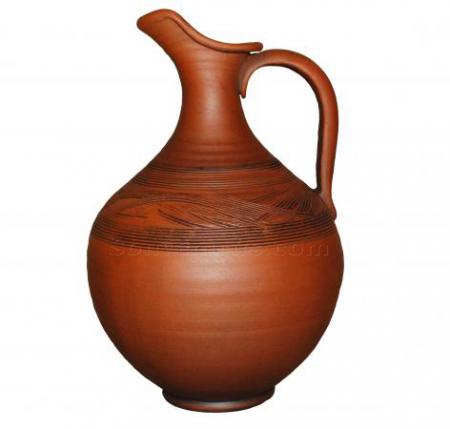 Ш
Щ
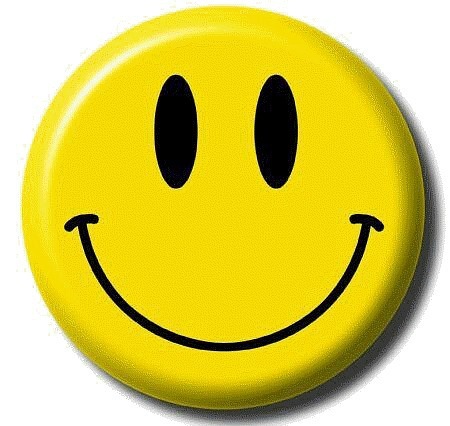 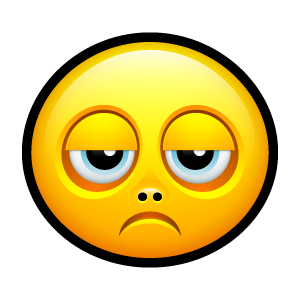 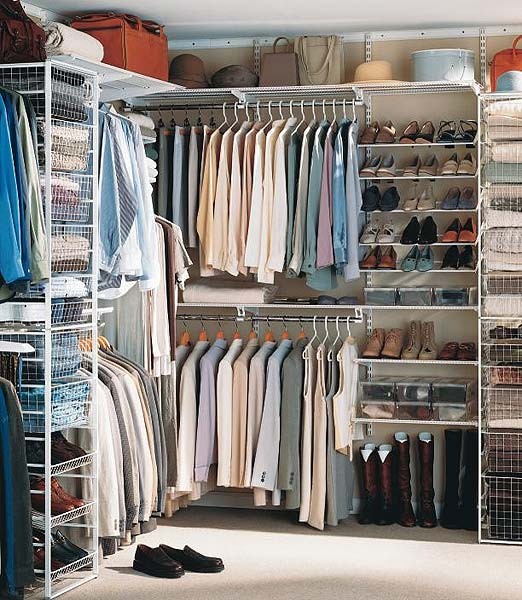 Ш
Щ
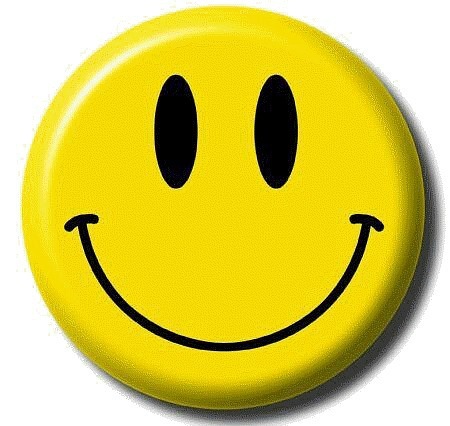 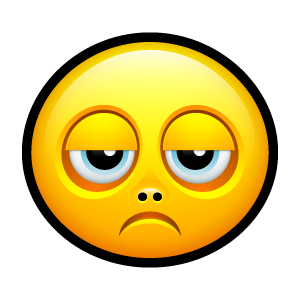 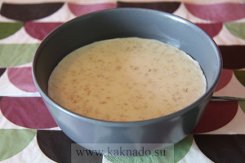 Щ
Ш
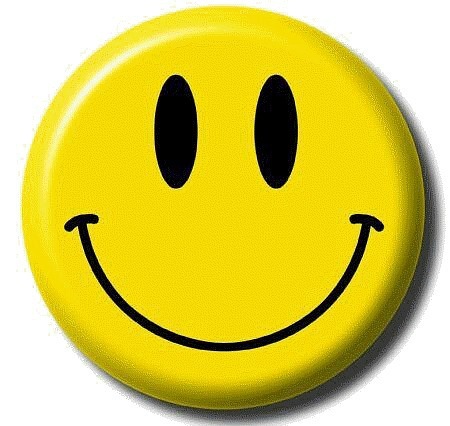 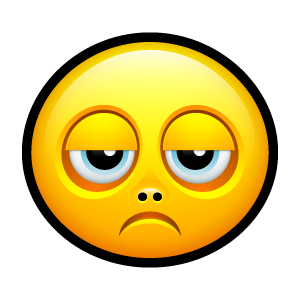 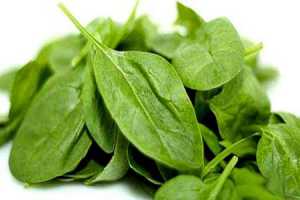 Ш
Щ
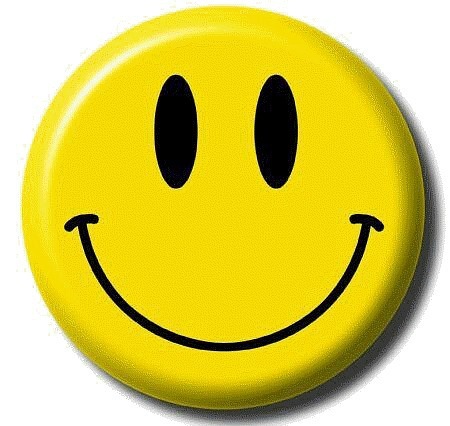 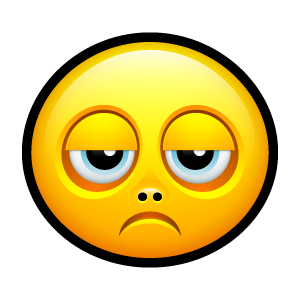 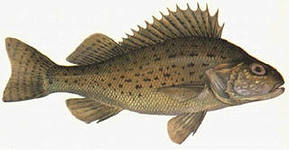 Ш
Щ
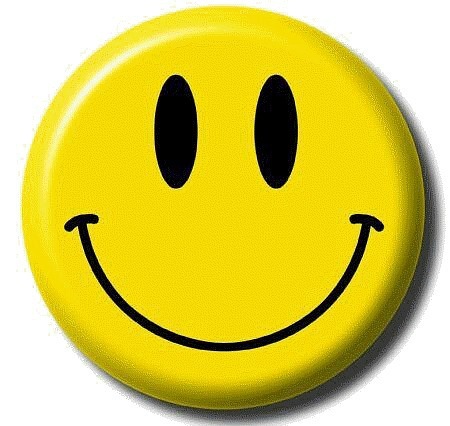 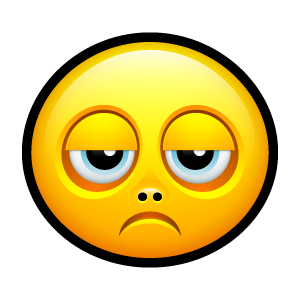 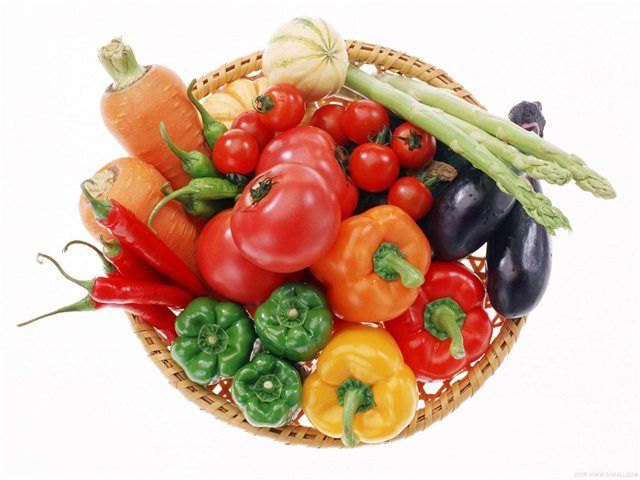 Ш
Щ
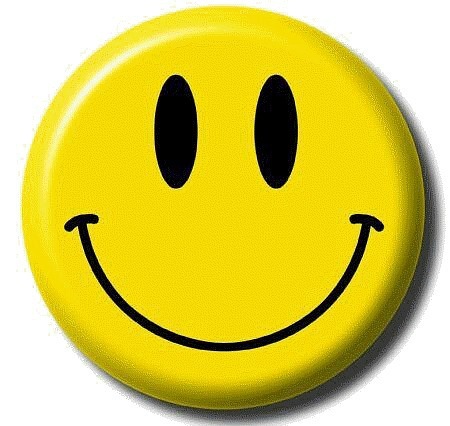 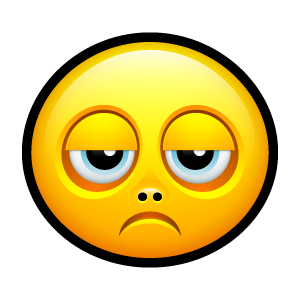